Vandaag:
Paragraaf 10.4    deel 1



                          Opgaven  16, 18 & 20
Vandaag:
Eerst een kleine demonstratie……
§ 10.4 Lorentzkracht
Lorentzkracht = FL
De kracht van een magnetisch veld op een bewegende lading.







.
§ 10.4 Lorentzkracht
Lorentzkracht = FL
De kracht van een magnetisch veld op een bewegende lading.







.
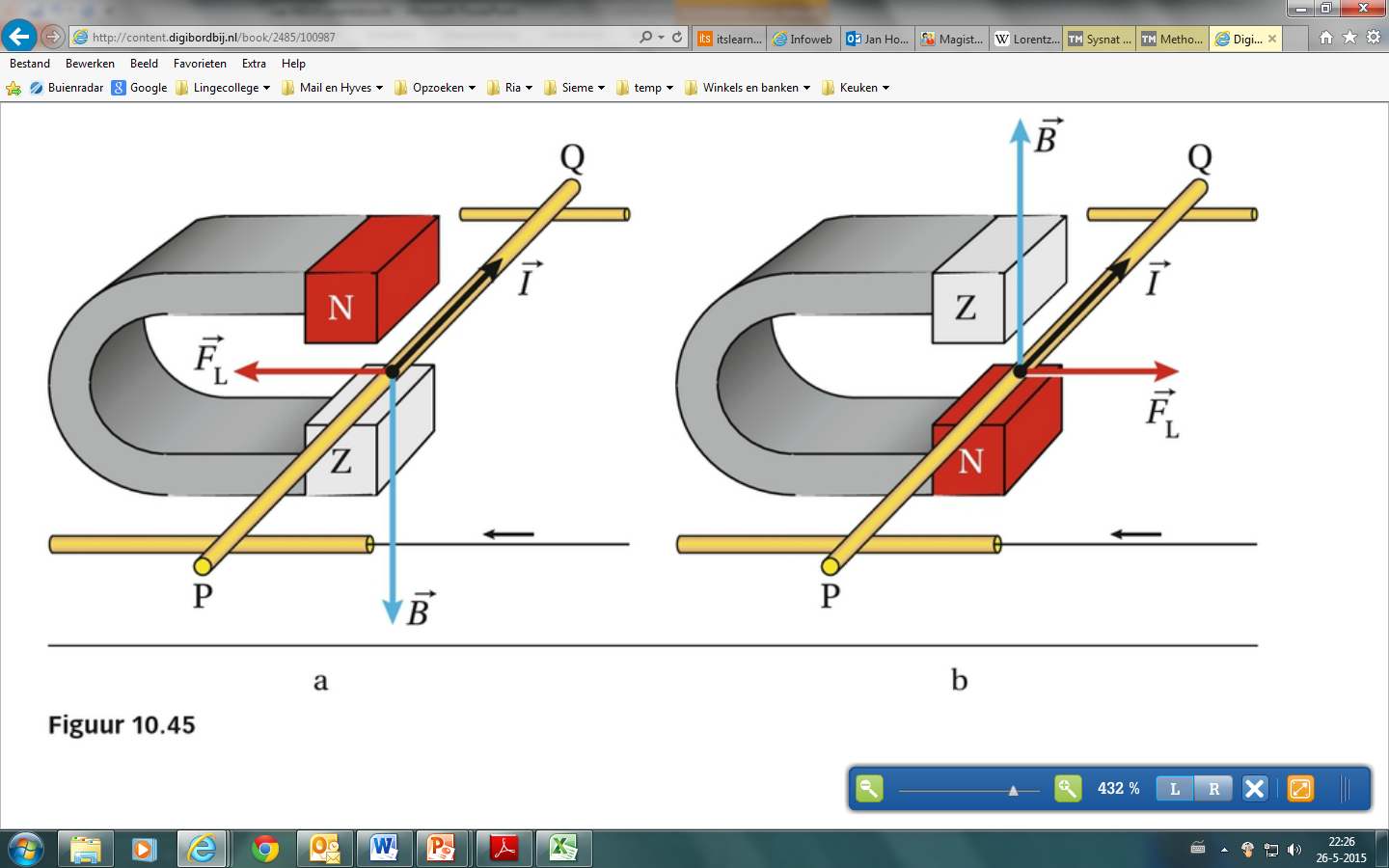 § 10.4 Lorentzkracht
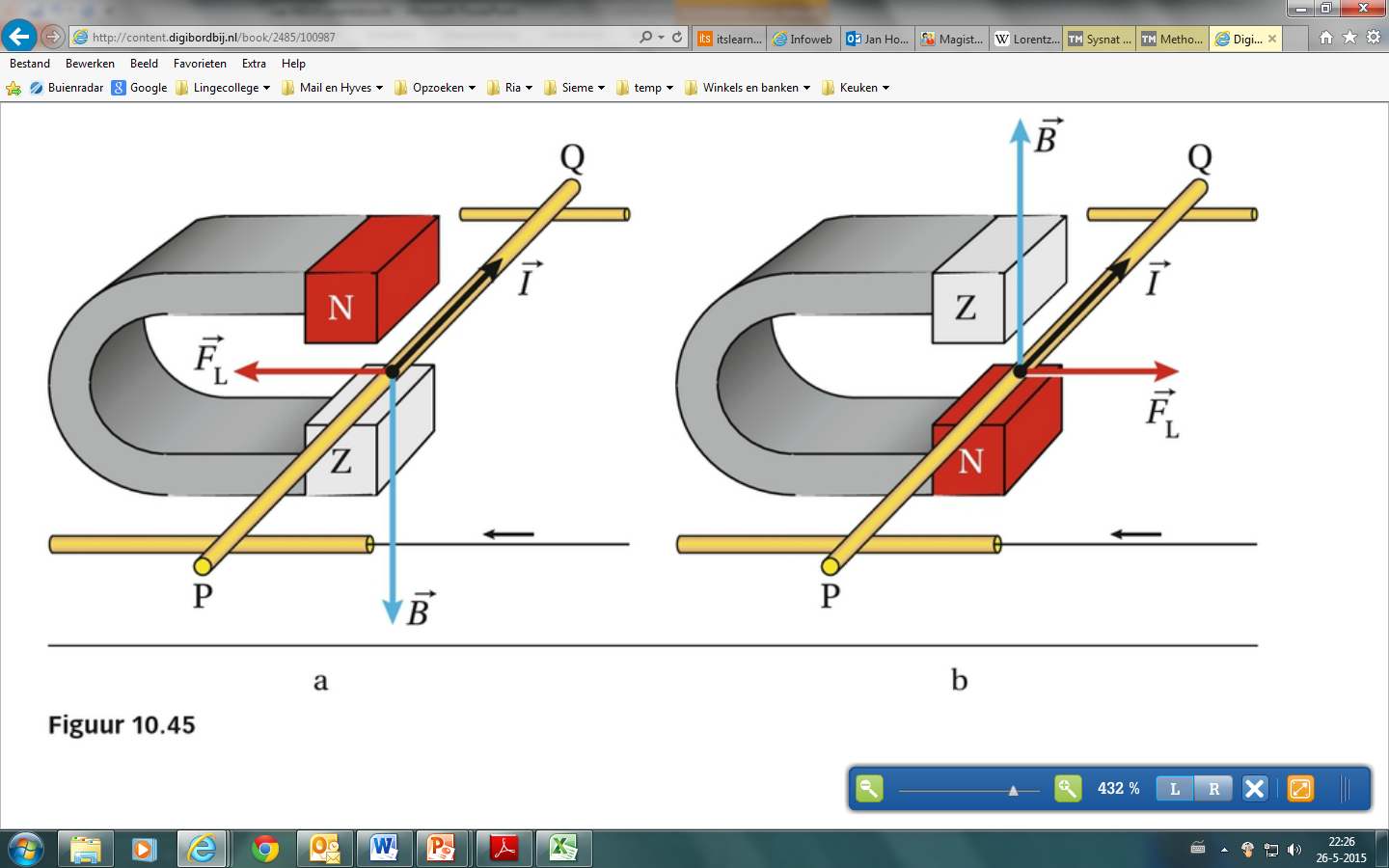 RHR                                                         LHR
I=duim
B=vingers
F=palm




.
§ 10.4 Lorentzkracht
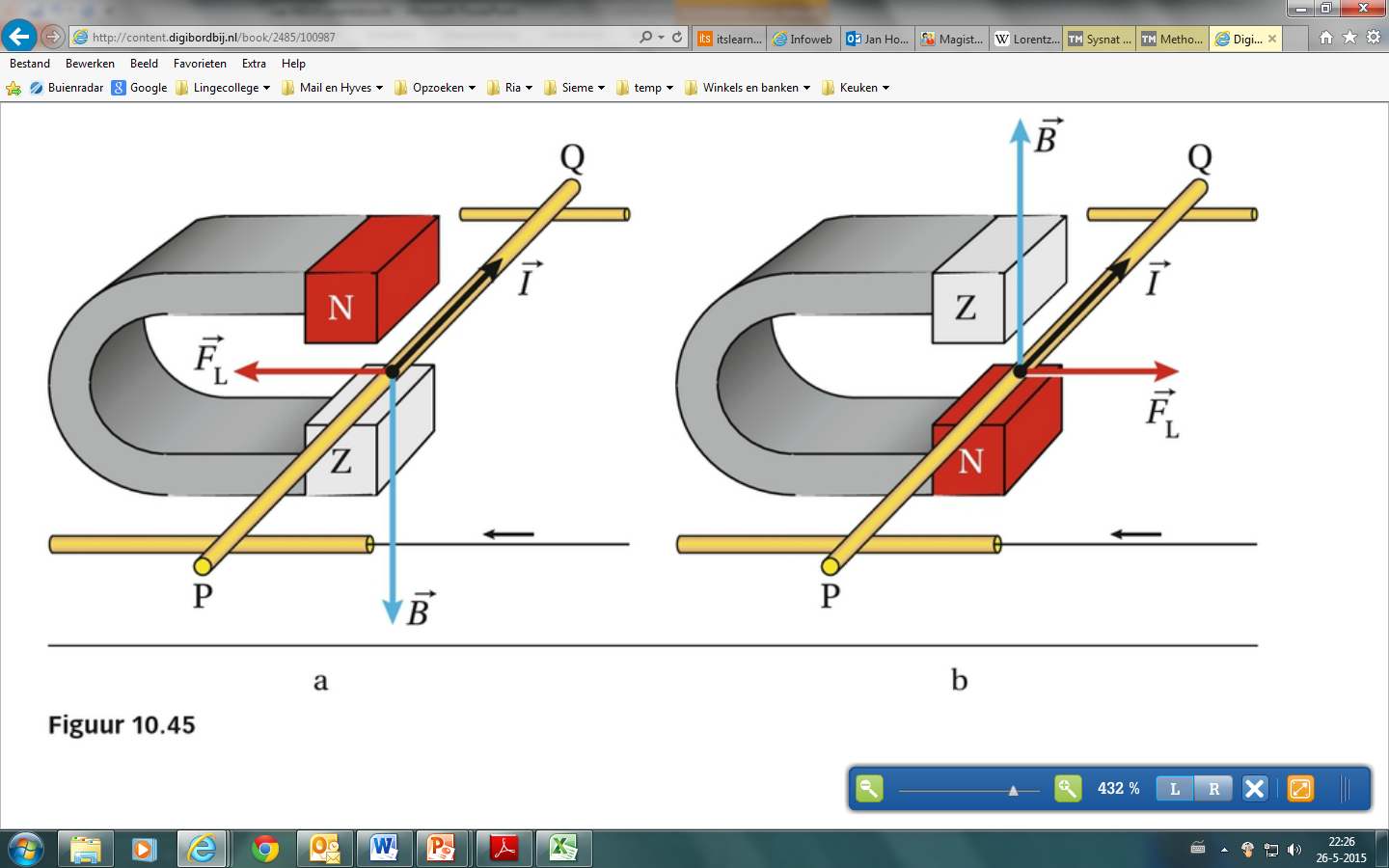 RHR                                                         LHR
I=duim
B=vingers
F=palm




.
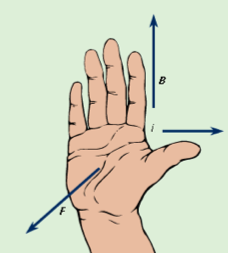 § 10.4 Lorentzkracht
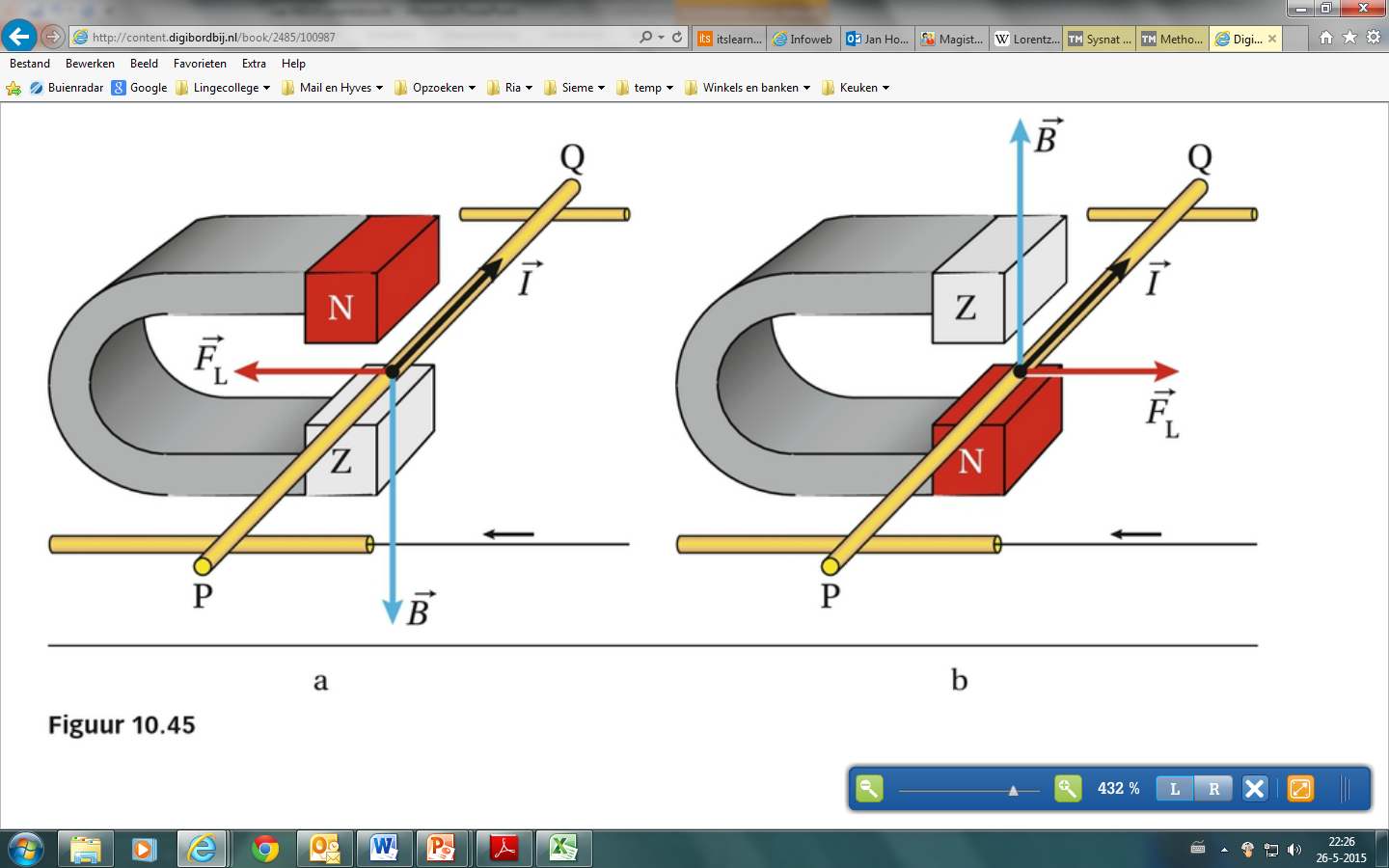 RHR           
I=duim
B=vingers
F=palm


                                             Nu ook…..
                                             de LHR
.
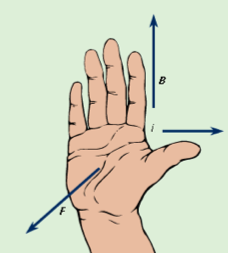 § 10.4 Lorentzkracht
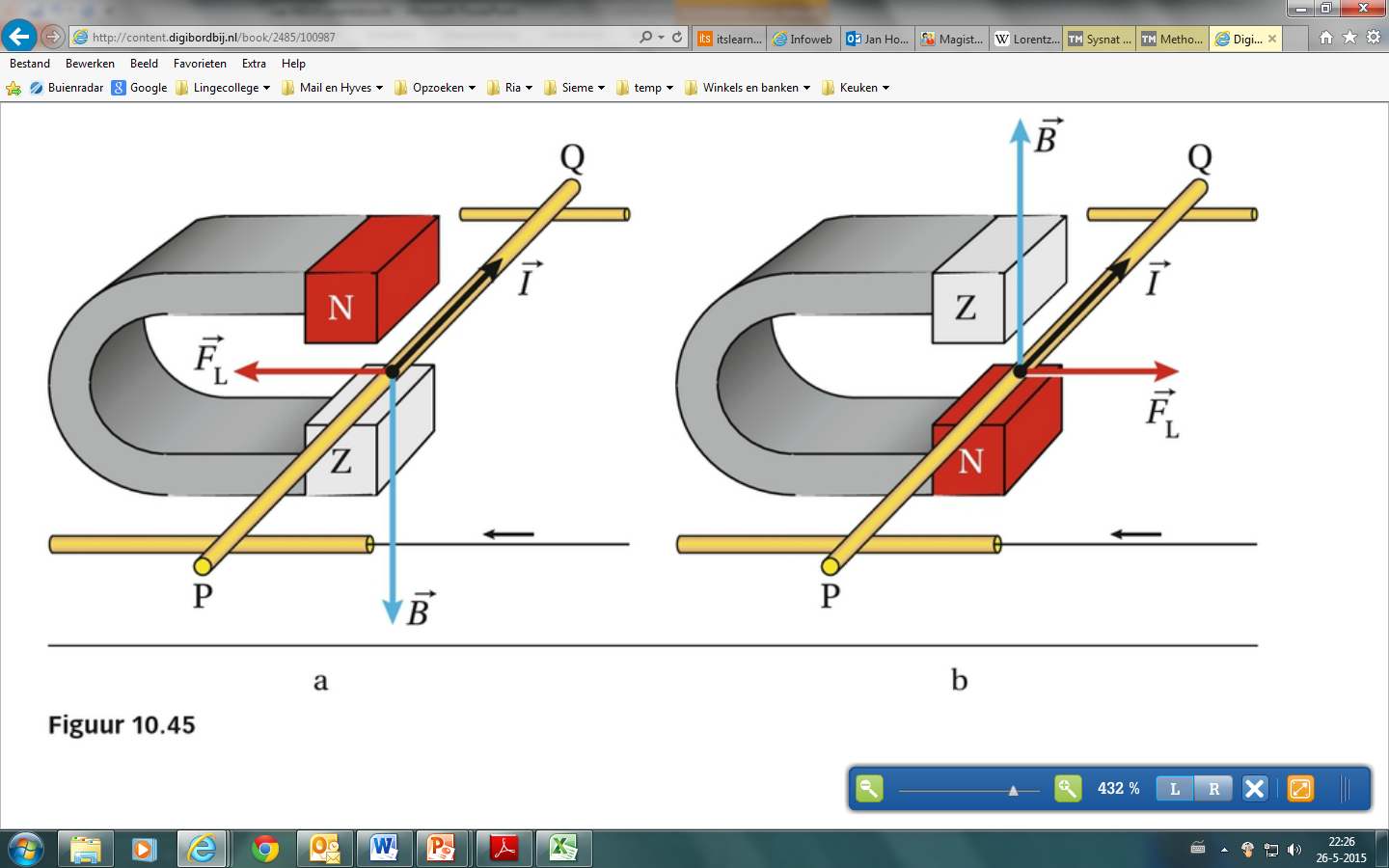 RHR           
I=duim
B=vingers
F=palm


                                             Nu ook…..
                                             de LHR
.
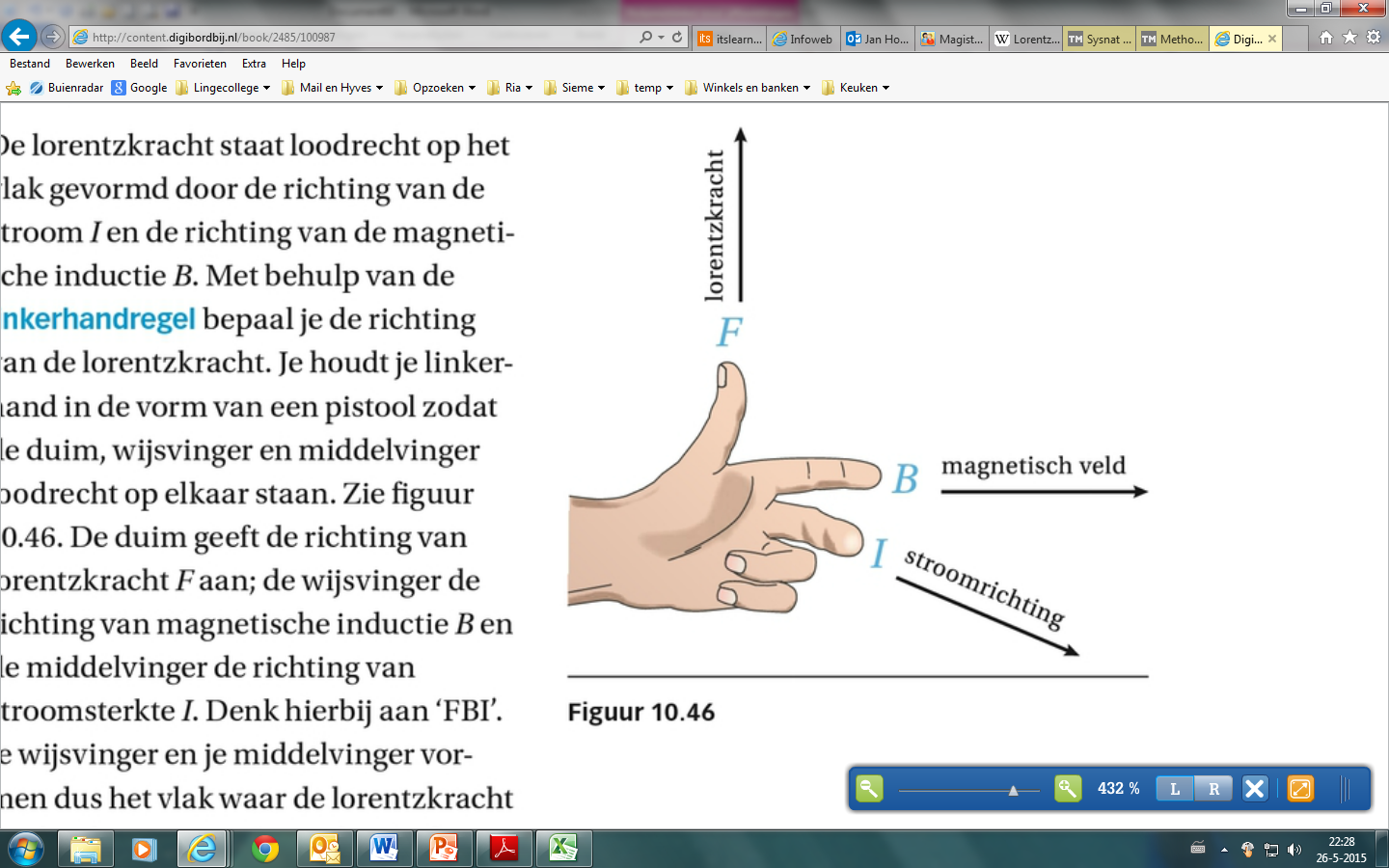 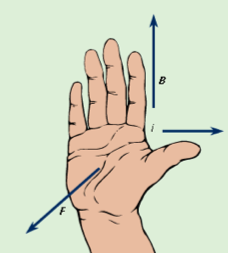 § 10.4 Lorentzkracht
Lorentzkracht op een stroomdraad:






 



.
§ 10.4 Lorentzkracht
Lorentzkracht op een stroomdraad:






 



.
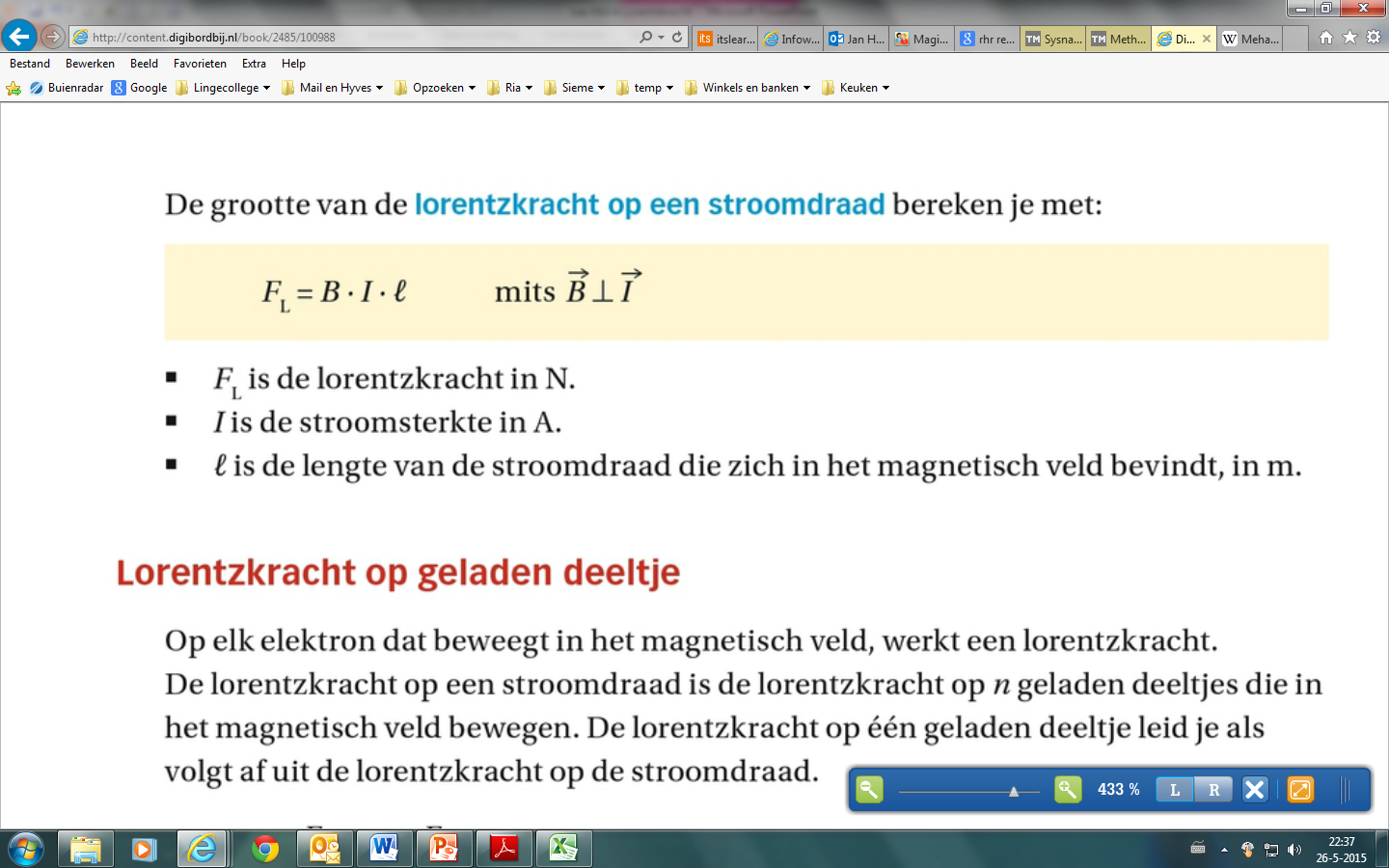 § 10.4 Lorentzkracht
Lorentzkracht op een stroomdraad:






Lorentzkracht op een geladen deeltje:



.
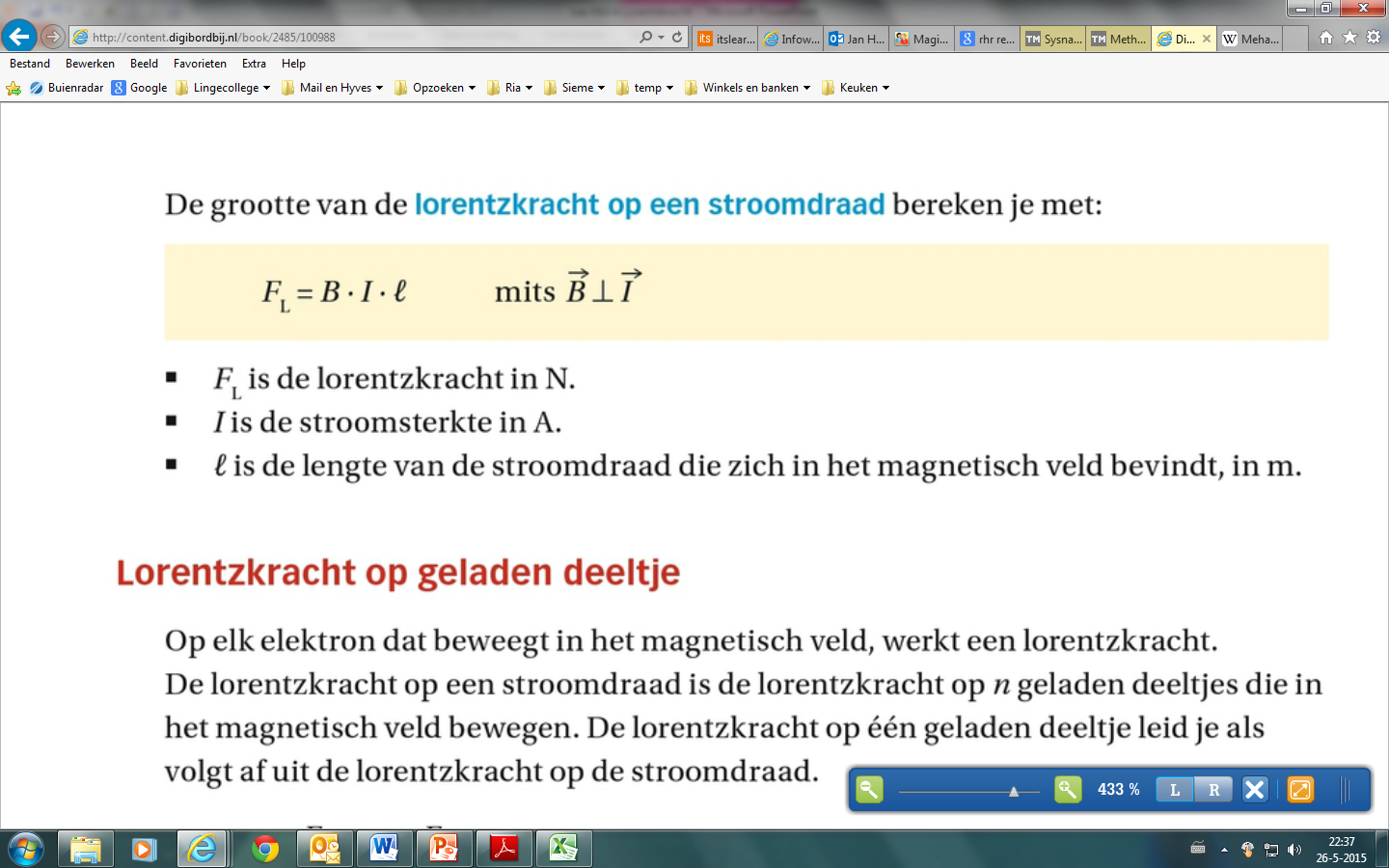 § 10.4 Lorentzkracht
Lorentzkracht op een stroomdraad:






Lorentzkracht op een geladen deeltje:



.
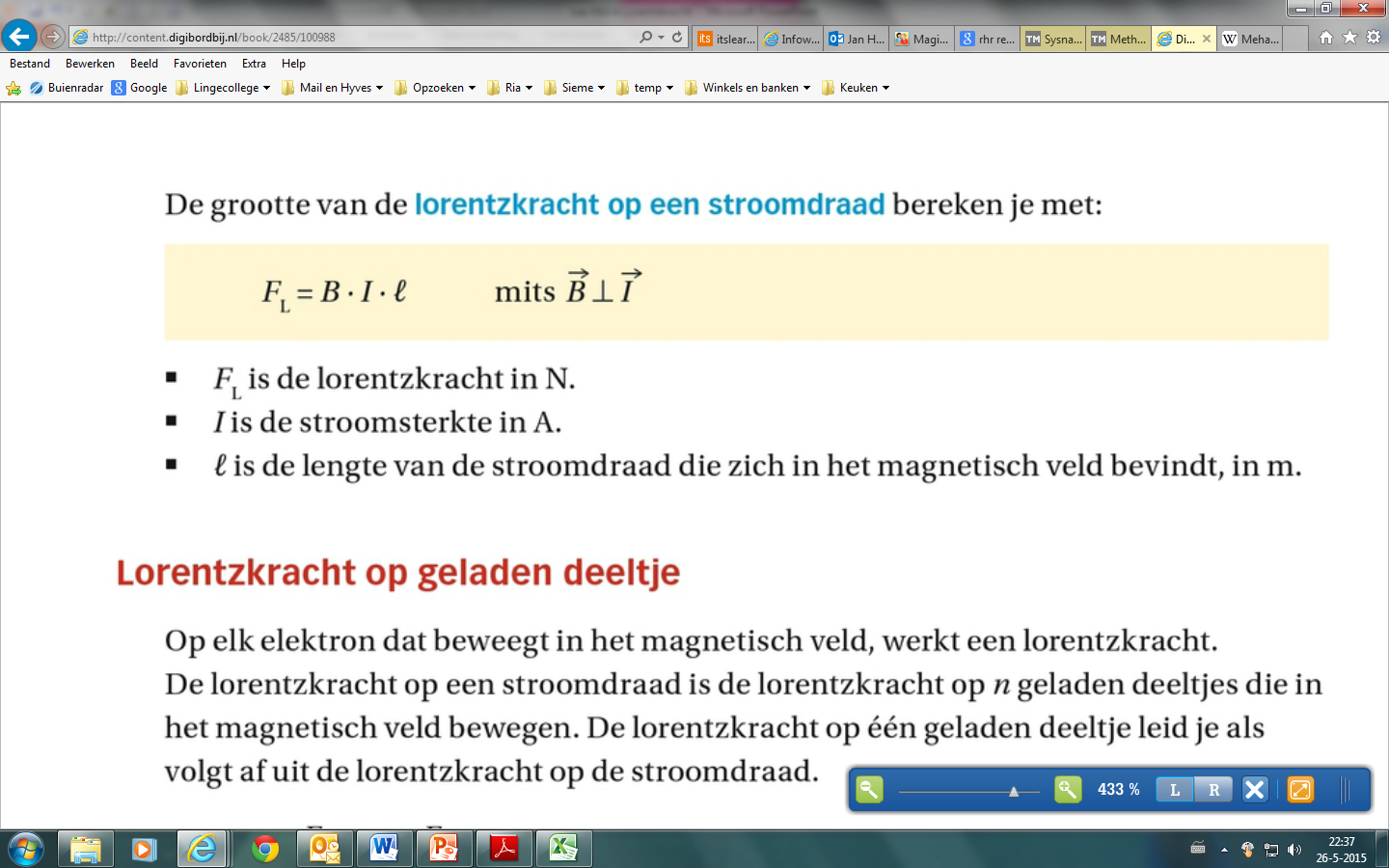 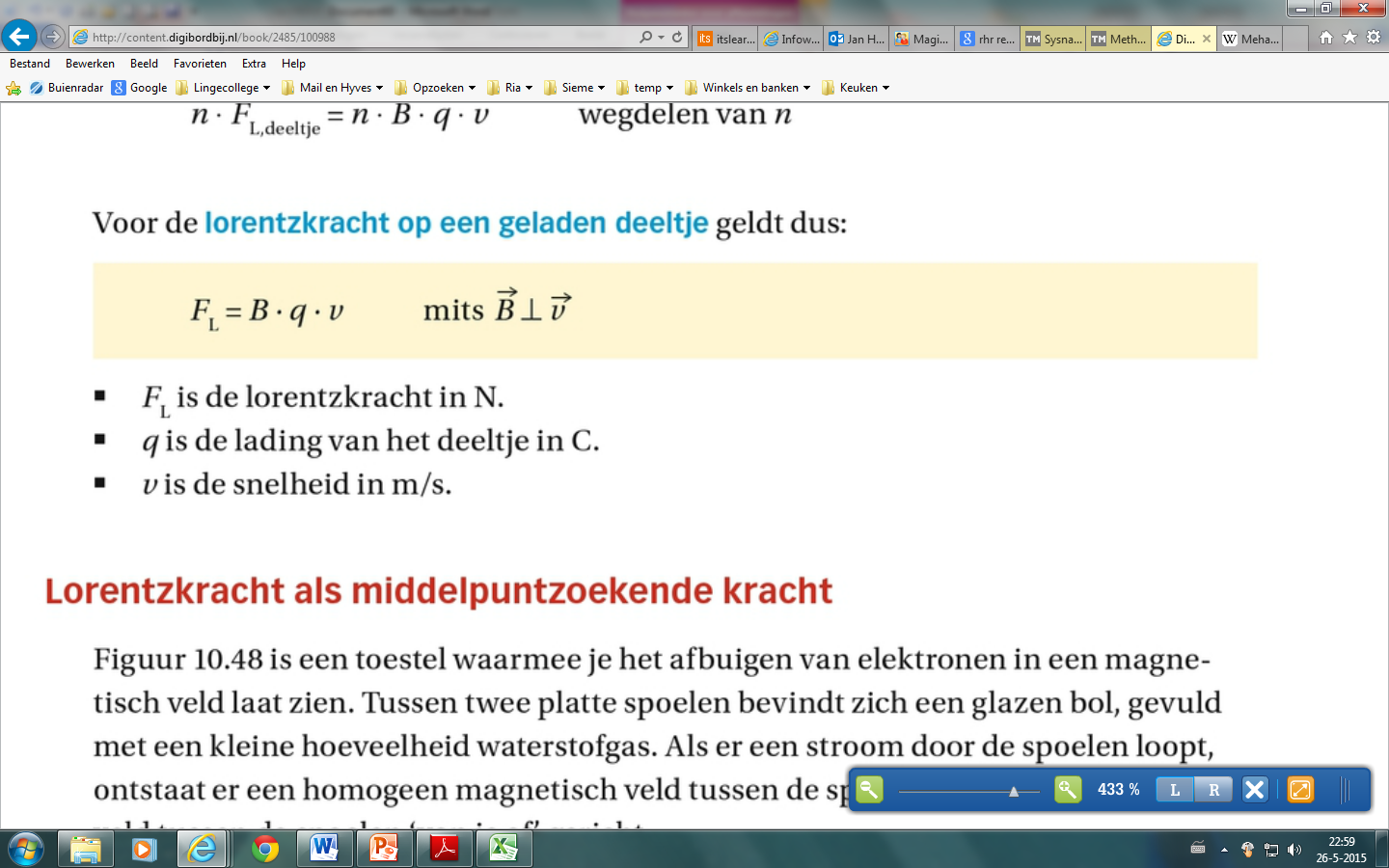 § 10.4 Lorentzkracht
Lorentzkracht op een stroomdraad:






Lorentzkracht op een geladen deeltje:



.
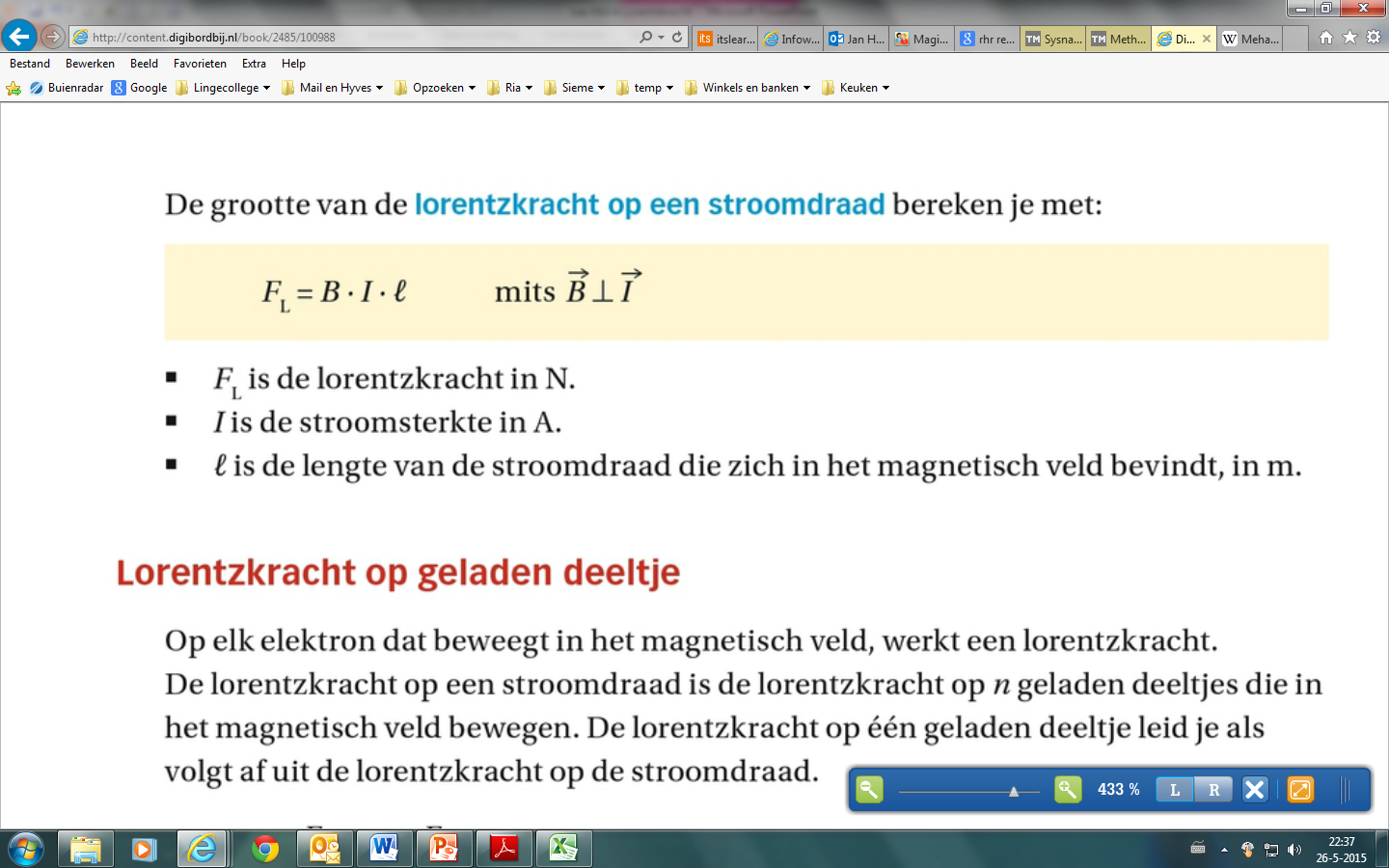 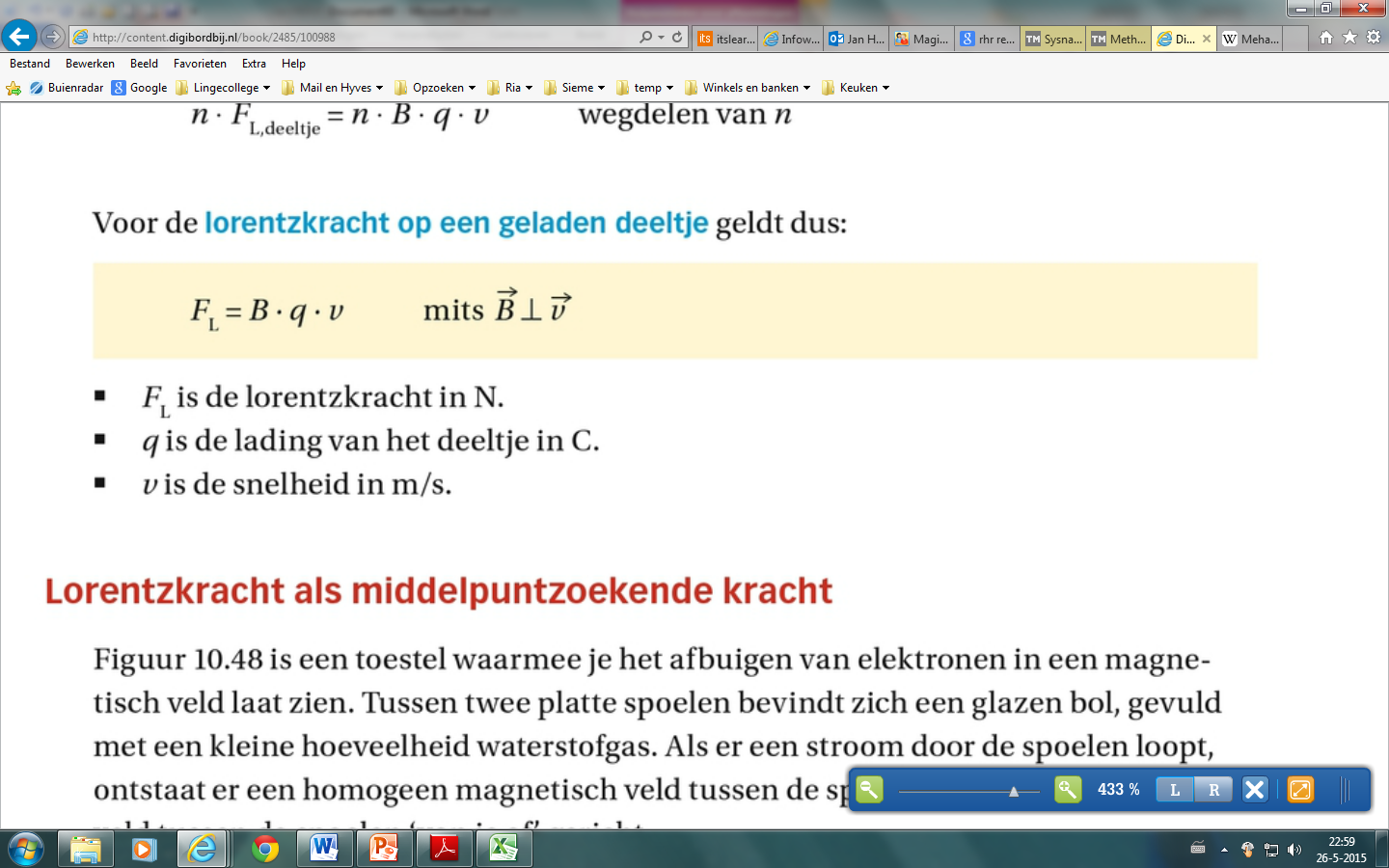 Intermezzo
Huiswerk
Opgaven:     basis: 16, 18, 19        hulp:  17       plus: 20



Videosuggesties:

Korte introductie Lorentzkracht:  https://www.youtube.com/watch?v=2Lv7vKe2COk
Langzaam verhaal over Lorenzkracht:  https://www.youtube.com/watch?v=XGrB1VFF1ng
Lorentzkracht op geladen deeltjes: https://www.youtube.com/watch?v=0xd7w0Oxd1Y